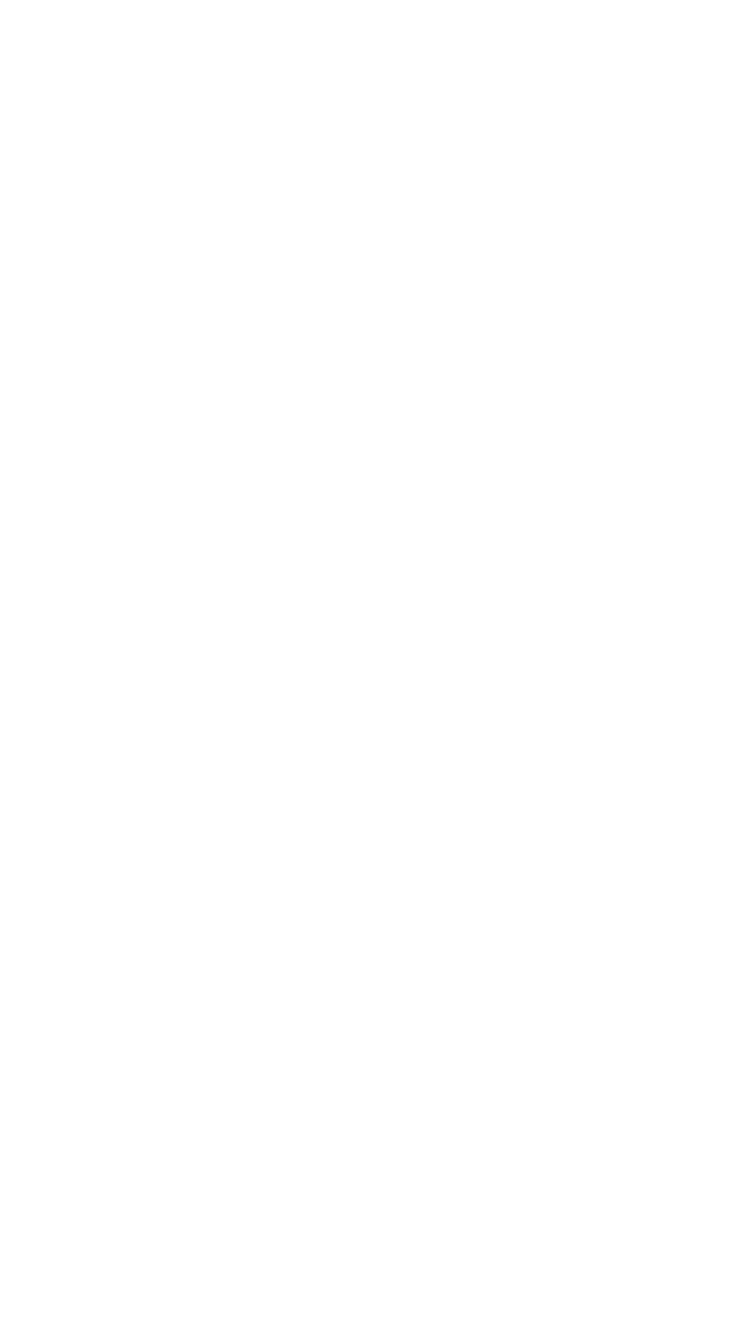 TOPIC:
Vision andPerception After Stroke
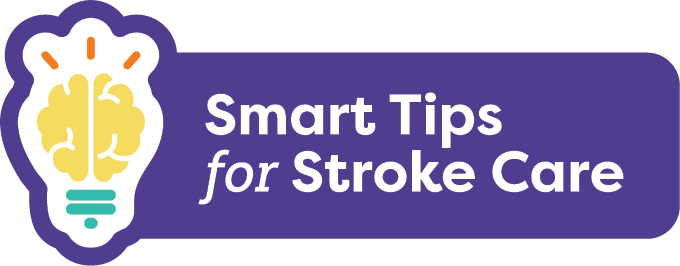 Vision and PerceptionAfter Stroke
Our brain collects information through all five senses 
Perception is how our brain interprets information to understand our surroundings 
Changes in vision and perception can lead to loss of independence, safety risks and emotional distress
2
[Speaker Notes: Our brain collects information through our five senses including: vision, smell, hearing, touch and taste. 
Vision is our most dominant sense. 
Perception is how our brain interprets information from our senses to understand our surroundings. 
Changes in vision and perception can occur after a stroke and can lead to loss of independence, safety risks and emotional distress]
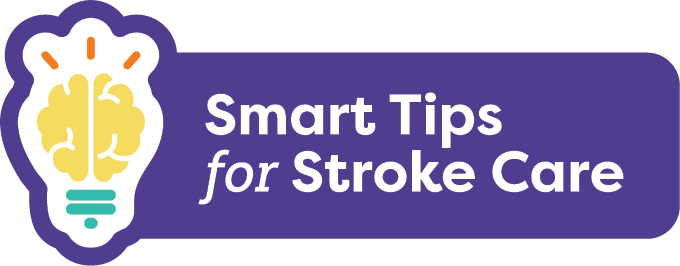 Vision and PerceptionAfter Stroke
What you should know:
When someone has changes to vision and perception it may:
not be obvious 
be easy to overestimate the person’s abilities 
impact mood and cause frustration
lead to serious safety risks
3
[Speaker Notes: What you should know:

When someone has changes to vision and perception:
It may not be obvious 
It can be easy to overestimate the person’s abilities and difficult to understand why the person is struggling with activities
It can have an impact on mood and cause frustration
It can lead to serious safety risks (e.g. falls)]
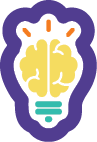 4
[Speaker Notes: This slide is hidden as the content is displayed over next 3 slides. Can be unhidden if desired]
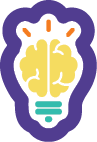 5
[Speaker Notes: Additional strategies listed in slides 12 and 13]
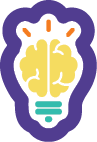 6
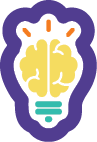 7
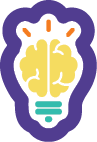 8
[Speaker Notes: This slide is hidden as the content is displayed over next 3 slides. Can be unhidden if desired]
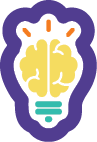 9
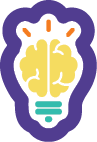 10
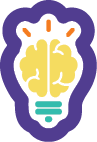 11
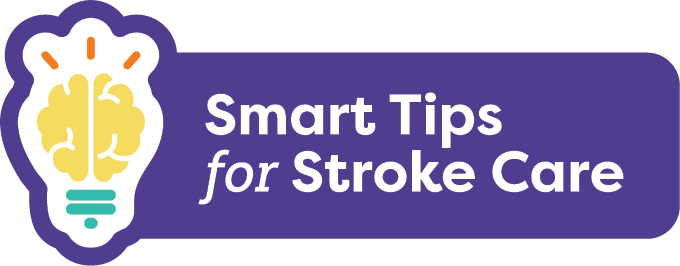 Vision and PerceptionAfter Stroke
Smart Tips:
Ensure supervision or assistance with transfers to promote safety
Decrease clutter and keep space organized
Slow down and give the person more time
Be specific when giving instructions
Keep items in consistent locations
Remember: The individual’s care plan may contain specific strategies
12
[Speaker Notes: Smart Tips – Always follow the care plan! This section pertains to additional strategies that might be helpful when working with a person with problems with vision and perception.  

Ensure supervision or assistance with transfers to promote safety

Decrease clutter and keep space organized

Slow down and give the person more time

Be specific when giving instructions (e.g. on your right, ahead two feet)

Keep items in consistent locations (e.g. furniture,  assistive devices, water glass). If you move an item be sure to put it back]
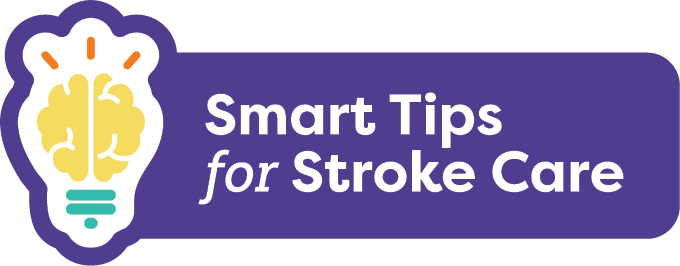 Vision and PerceptionAfter Stroke
Enhance vision: well-lit environment, prescribed glasses
For neglect and visual field loss, approach the person from the unaffected side and arrange items on their unaffected side
For apraxia, use short, simple instructions and break tasks into smaller steps
Educate family on how they can help the person
13
[Speaker Notes: Smart Tips – Always follow the care plan!

Improving vision will help with perceptual difficulties. Ensure a well-lit environment and use prescribed glasses with clean lenses

For neglect and visual field loss, approach the person from the unaffected side and arrange items on their unaffected side

For apraxia, use short, simple instructions and break tasks into smaller steps

Educate family on how they can help the person]
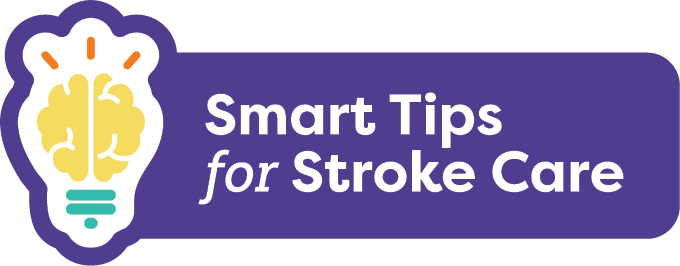 Vision and PerceptionAfter Stroke
This document lists some examples of common visual and perceptual changes, but many more exist.
Seek extra support
Notify the team if you suspect any changes to vision and/or perception

Optometrists and Ophthalmologists can provide assessment/management

Occupational Therapists are skilled in vision and perception

For more information, visit The Canadian National Institute for the Blind https://www.cnib.ca
Smart Tips for Stroke Care (2023) was created by members of the Regional Stroke Networks of Ontario. This material may be shared without permission from the authors, without changes and with source credited.
14
[Speaker Notes: Seek extra support


This document lists some examples of common visual and perceptual changes, but many more exist. Notify the team if you suspect any changes to vision and/or perception

Optometrists and Ophthalmologists can provide important assessment and management tools if a person experiences changes to vision after stroke (e.g. glasses, prisms, eye patches)

Occupational Therapists are skilled in vision and perception after stroke

For more information about changes to vision, please visit The Canadian National Institute for the Blind https://www.cnib.ca]